A new layout (proposal) MNe, JF, JS, BM, DM, DMo
1
Some new requirements have been discussed
Avoid any dependence on filling and cooling between det#1 and det#2 (accepted in the last EFIG meeting)



Test complete double APA (+electronics and PD) or CRP just before inserting it into the cryostat (still to be optimized)
Det #1  in cavern 1
Det #2  in cavern 3
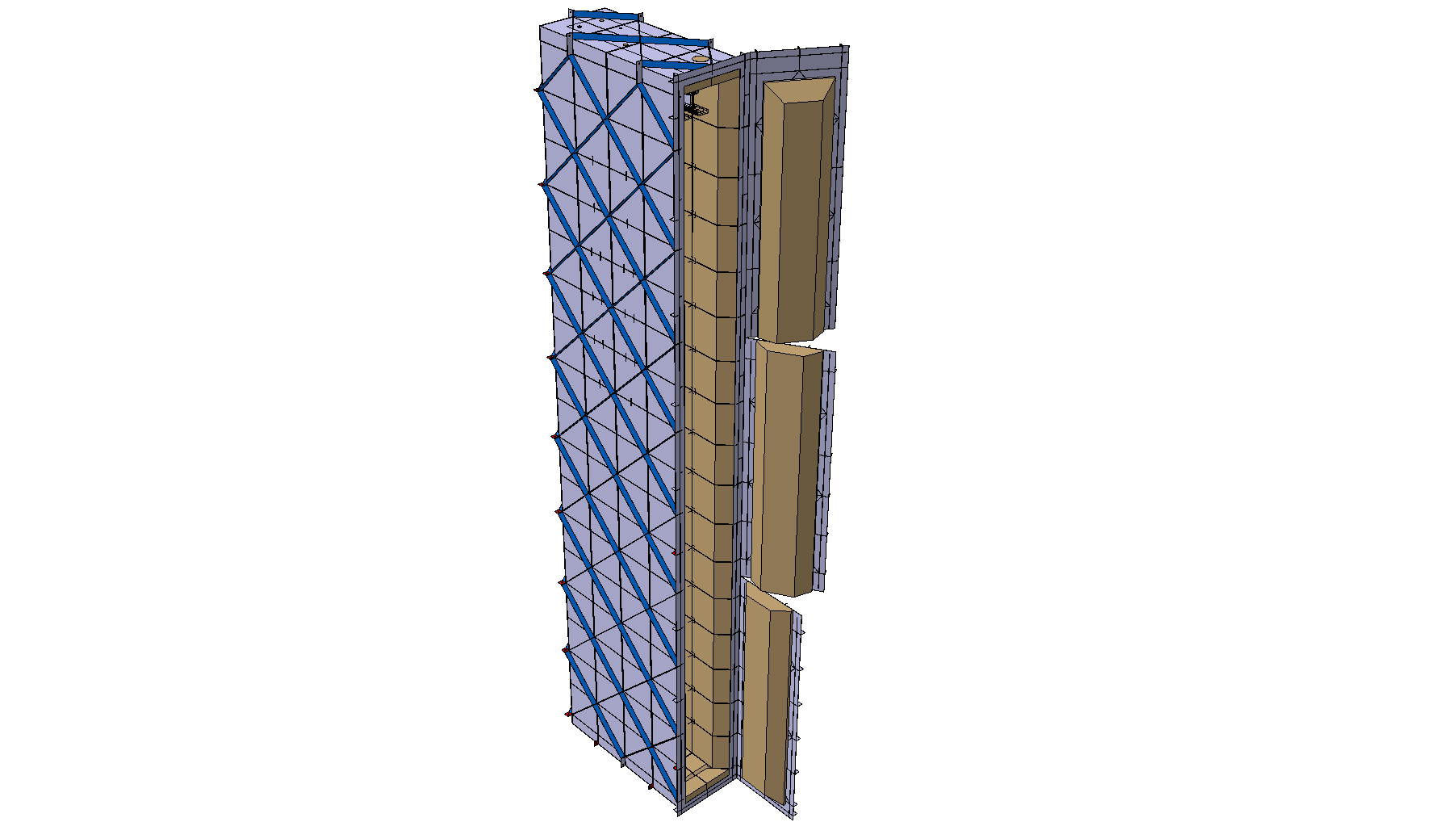 Cold tests in dedicated cold boxes in the cavern clean room
Cold boxes for double APA
or
Cold boxes for individual CRPs
2
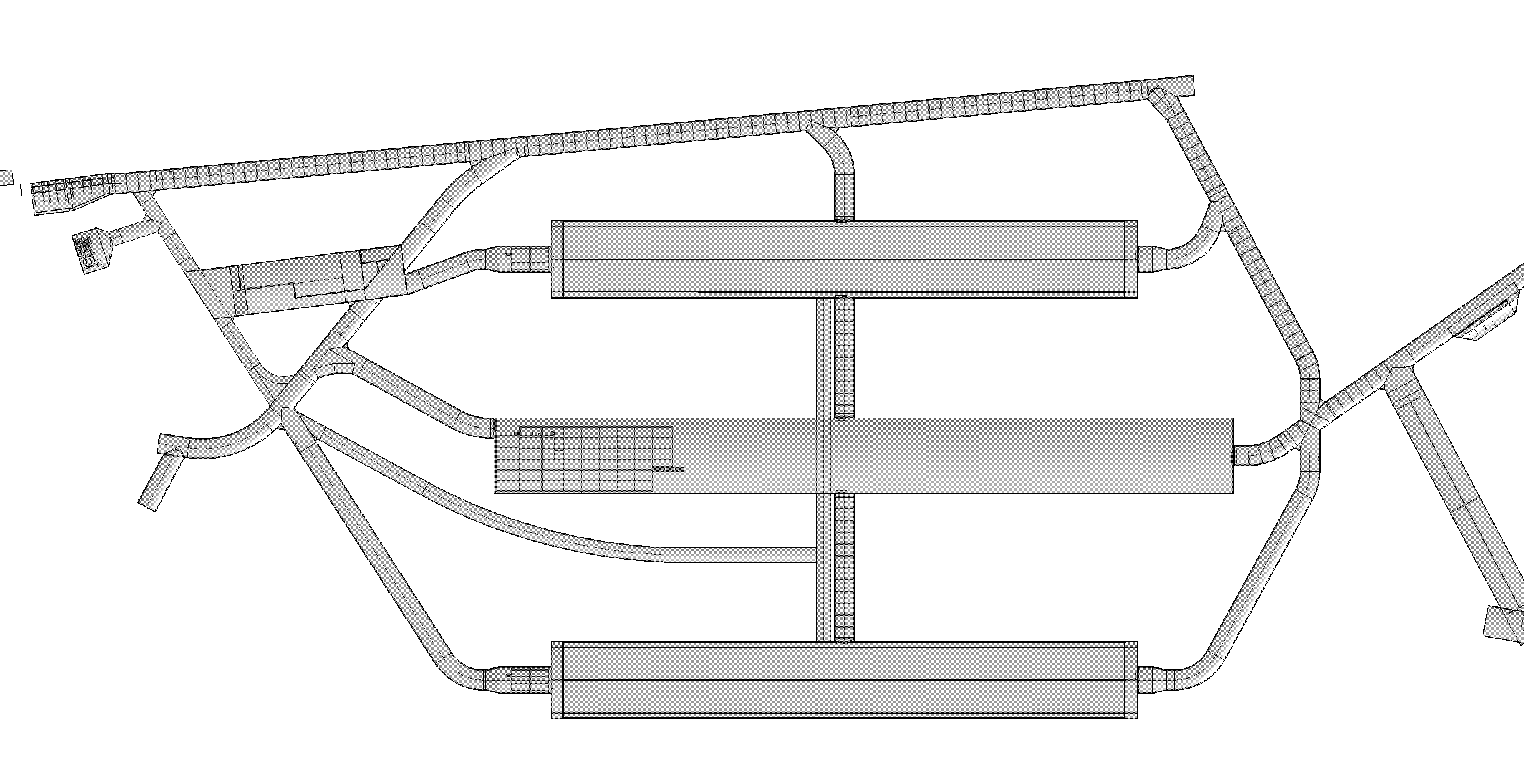 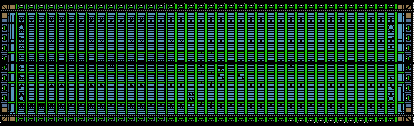 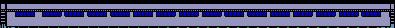 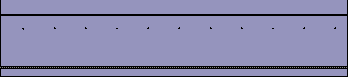 Det#3
Det#1
Det#4
Det#2
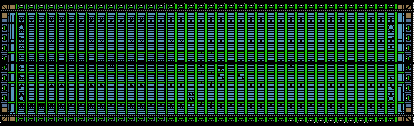 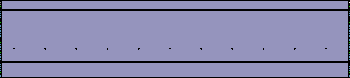 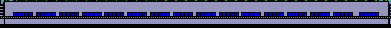 3
Material income (for cryostats and detector 1 and 2)
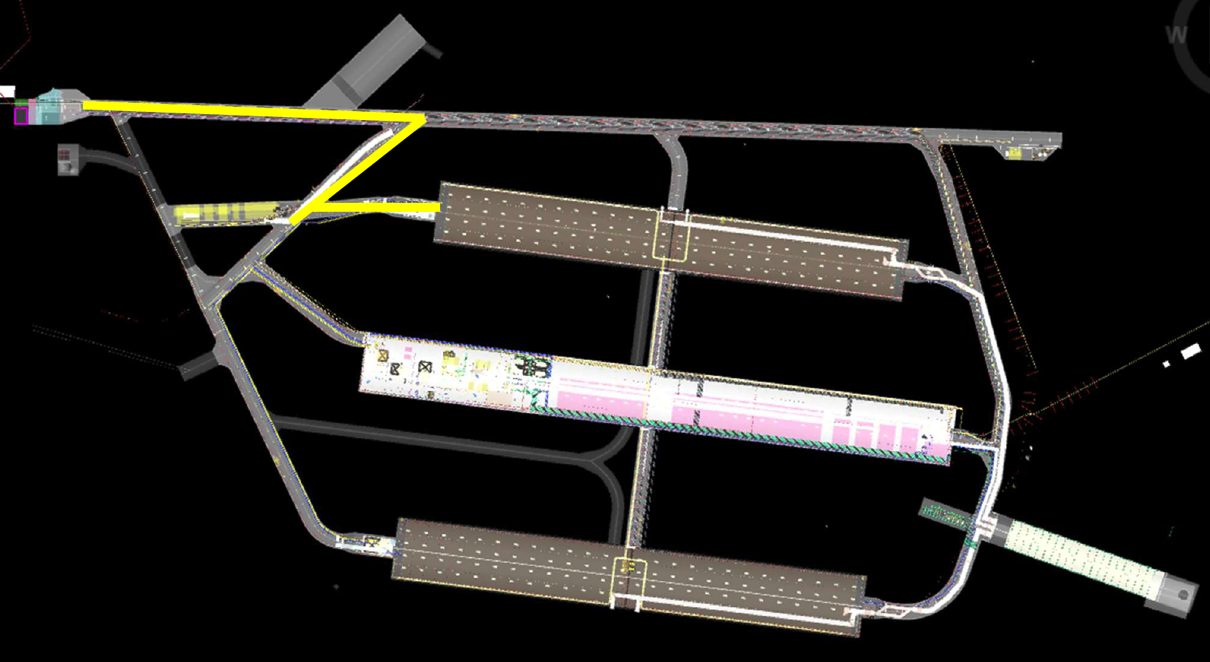 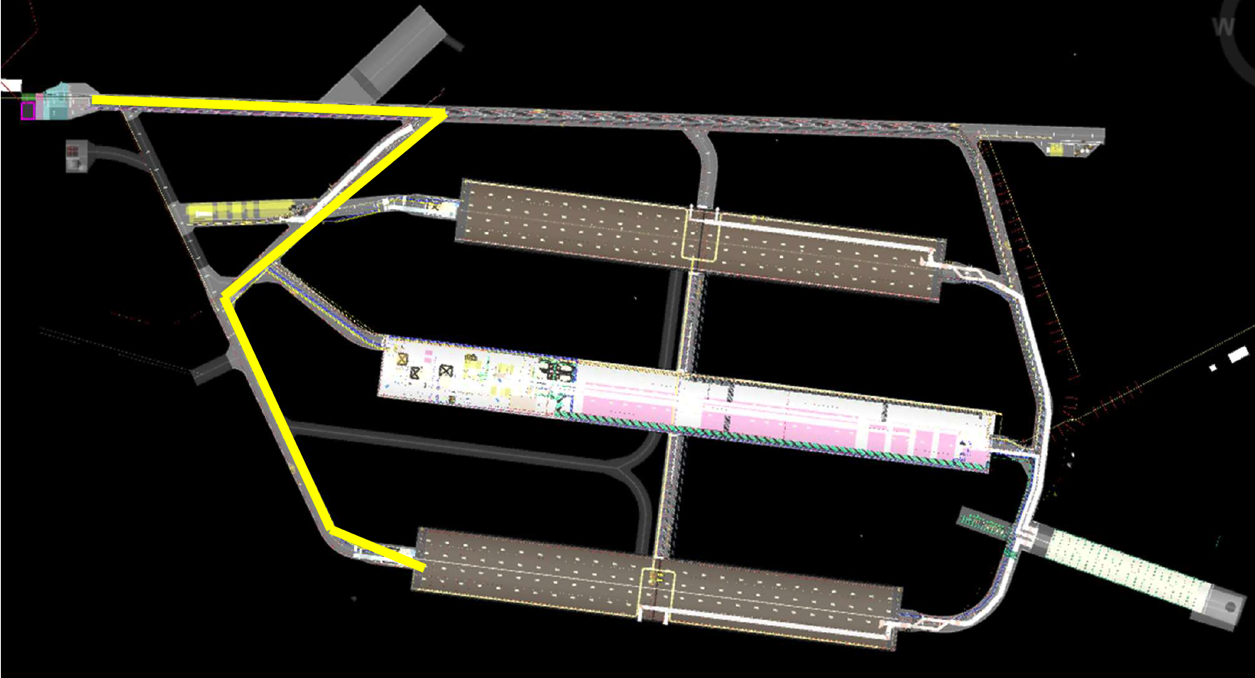 4
Strategy
Assemble detector#1 in Cavern 1, chamber 2
Assemble detector#2 in Cavern 3, chamber 2
Chambers 1 available for material storage with direct delivery from the left drifts
During assembly of det 1 and 2, more freedom to organize space and learn from the difficulties
Large cold boxes in place in front of the TCOs (double APAs test boxes). Part of the N2 plan must be available at this moment
Keep the same level of difficulties as today for detector#3 and #4
5
Detector TCO view
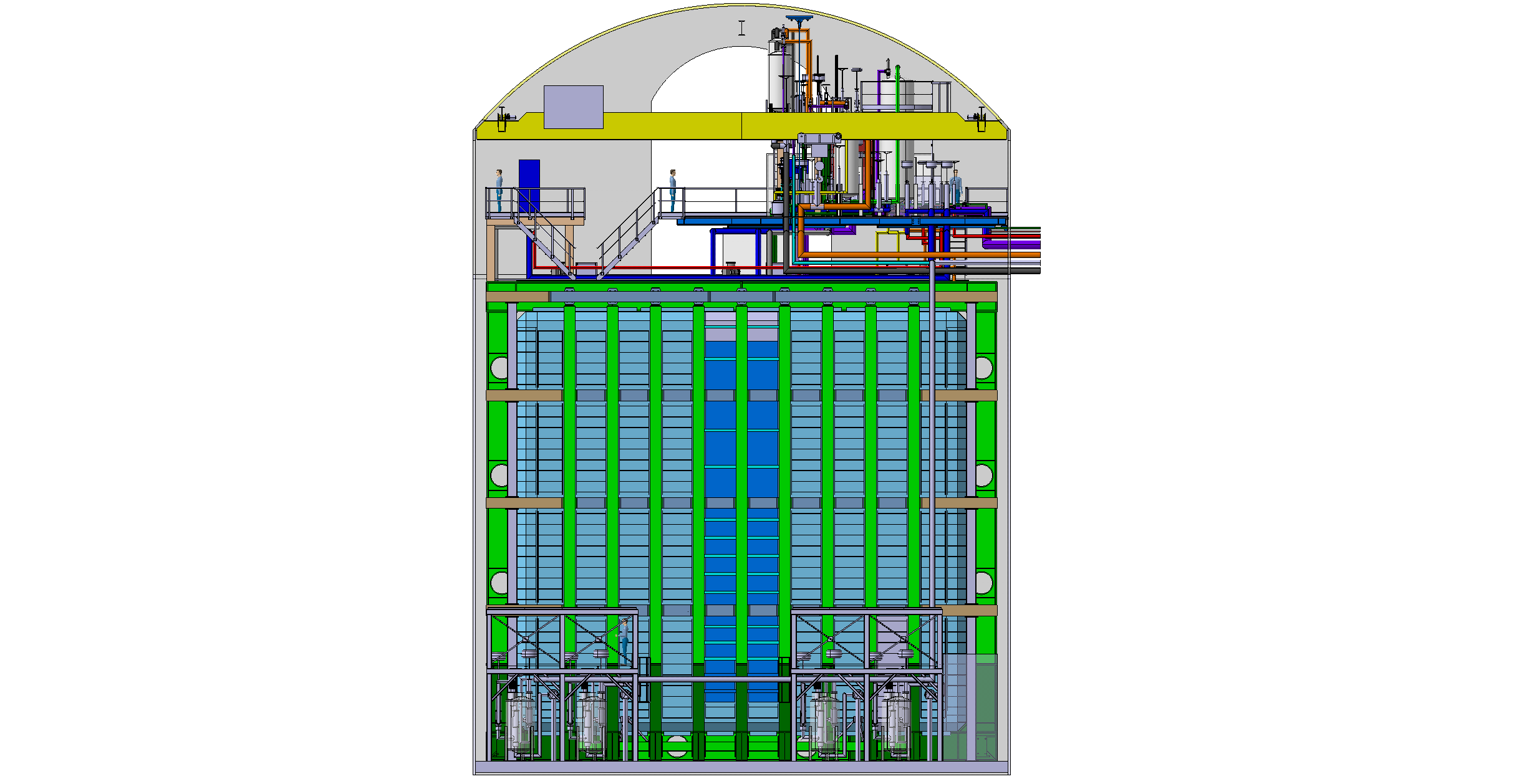 to CUC
6
Detector roof front view
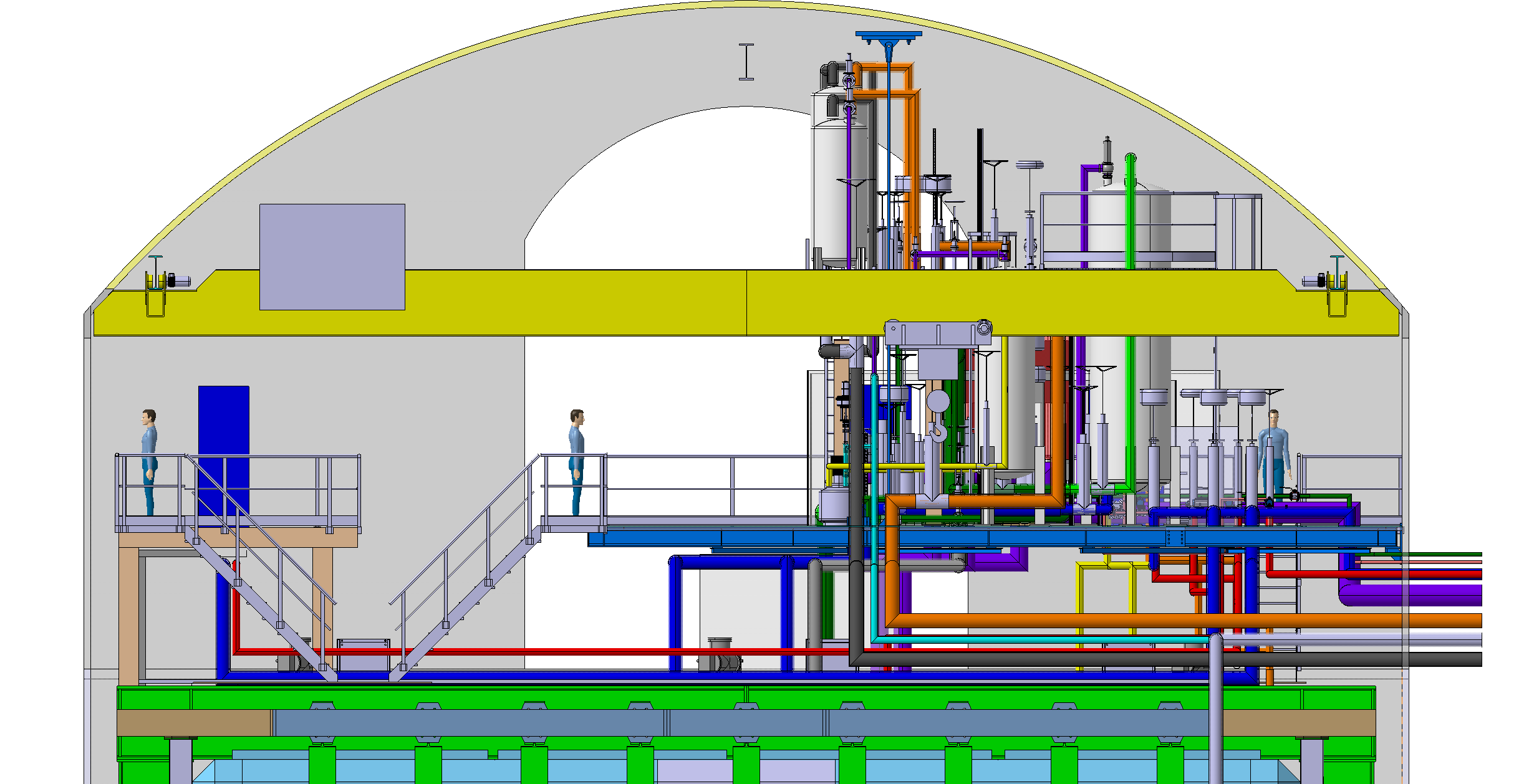 monorails ~20T
bridge crane ~12T
detector mezzanine
cable trays
to CUC
7
New detector mezzanine
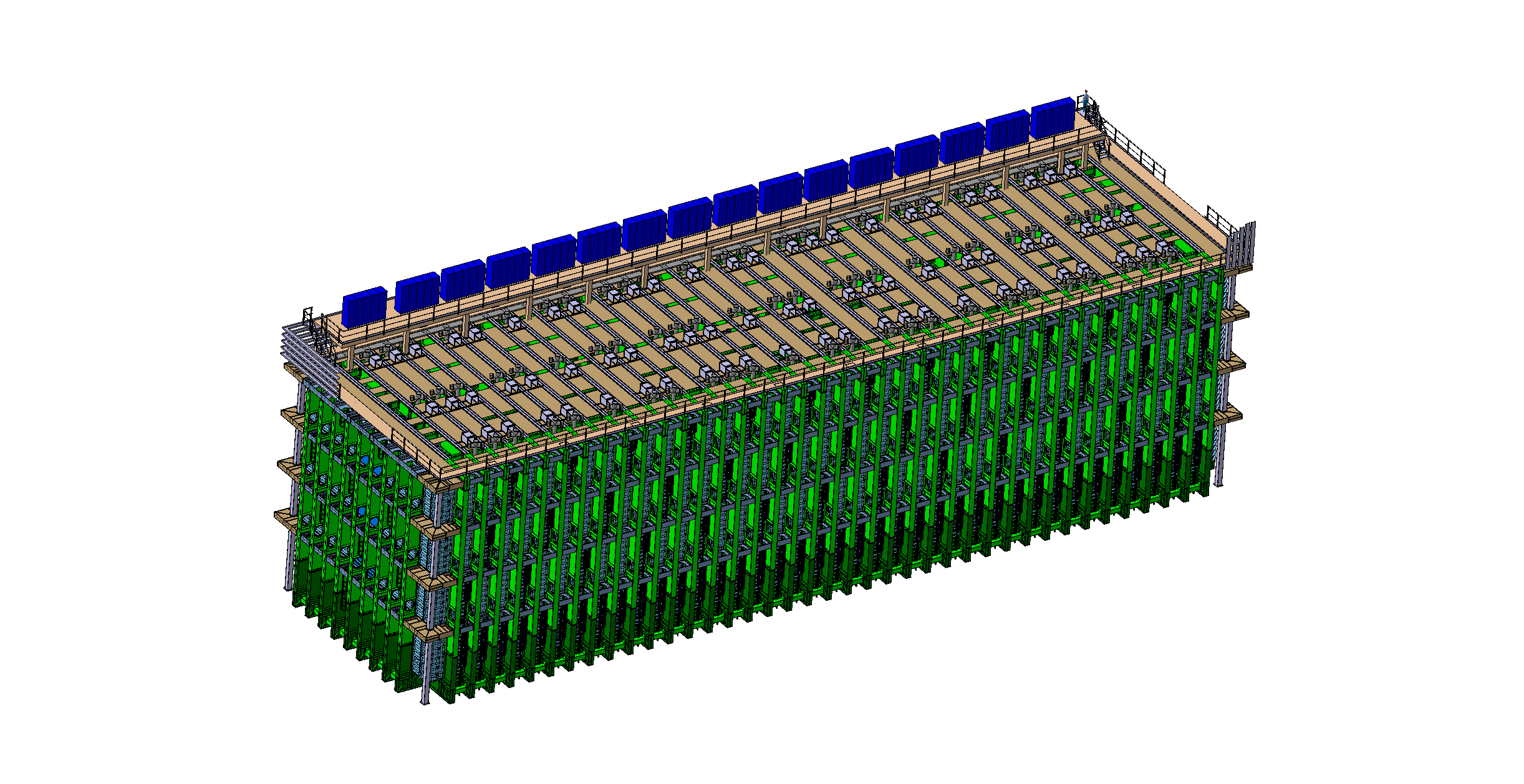 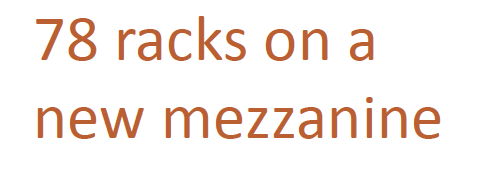 Each rack 2400-3400 Watts
 (see T.Shaw presentation)
8
Detector roof
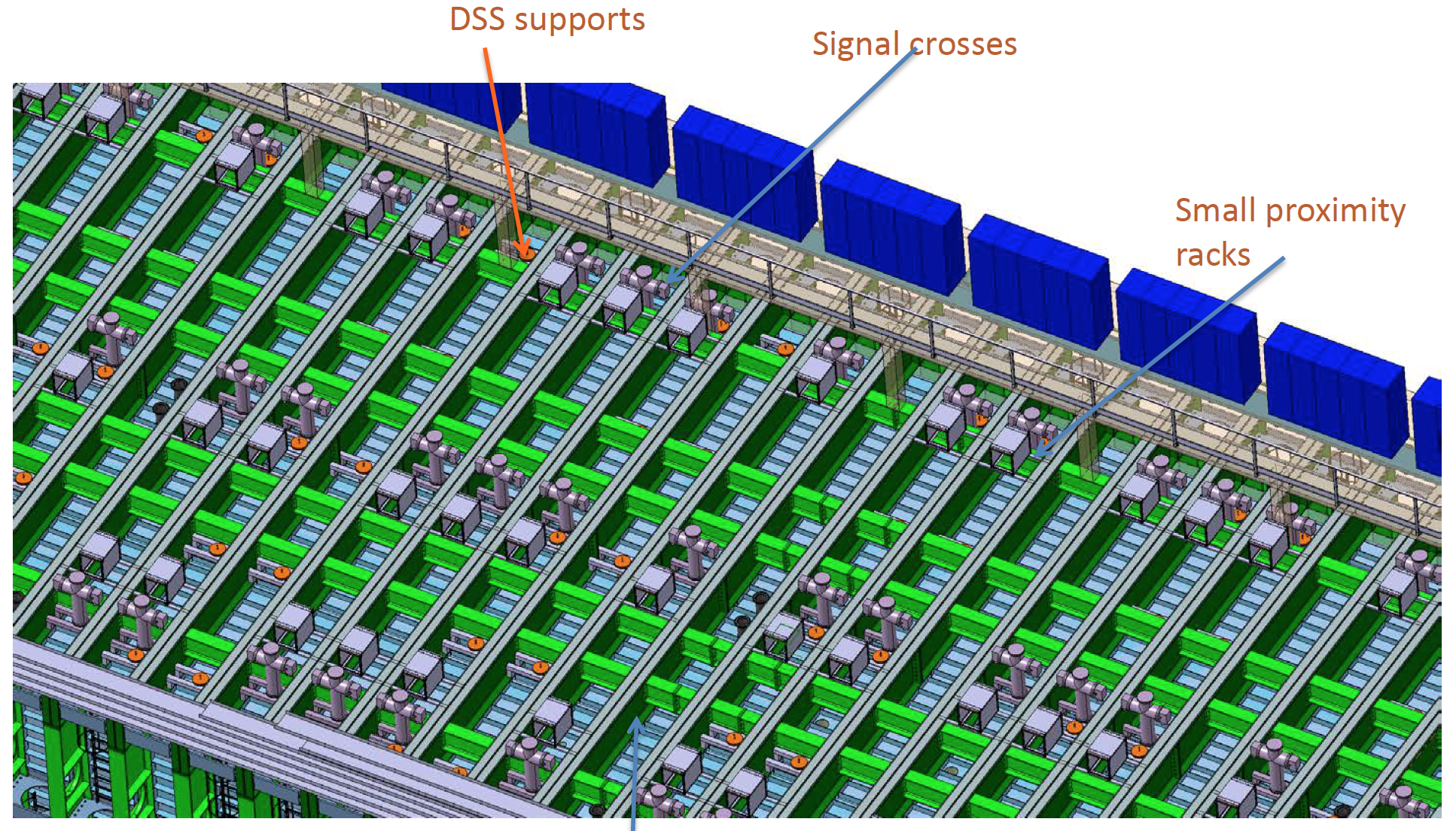 9
Cable trays
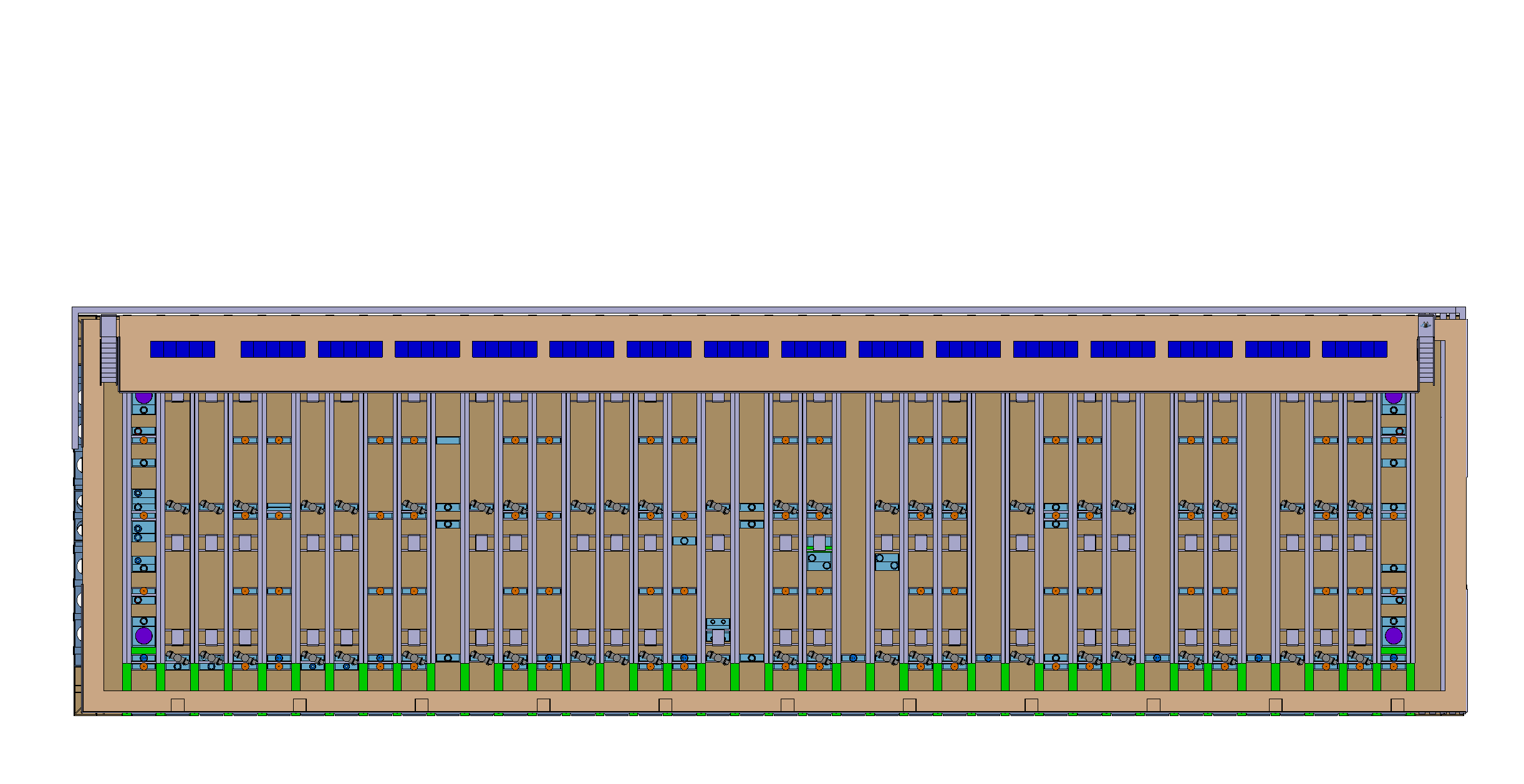 Detector roof
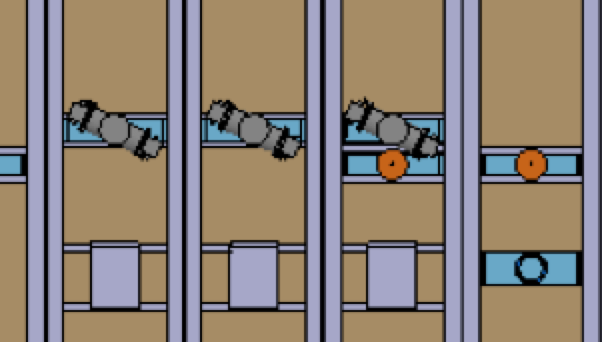 Revisited cryogenics mezzanine covering the entire length of the cryostat
removable floor
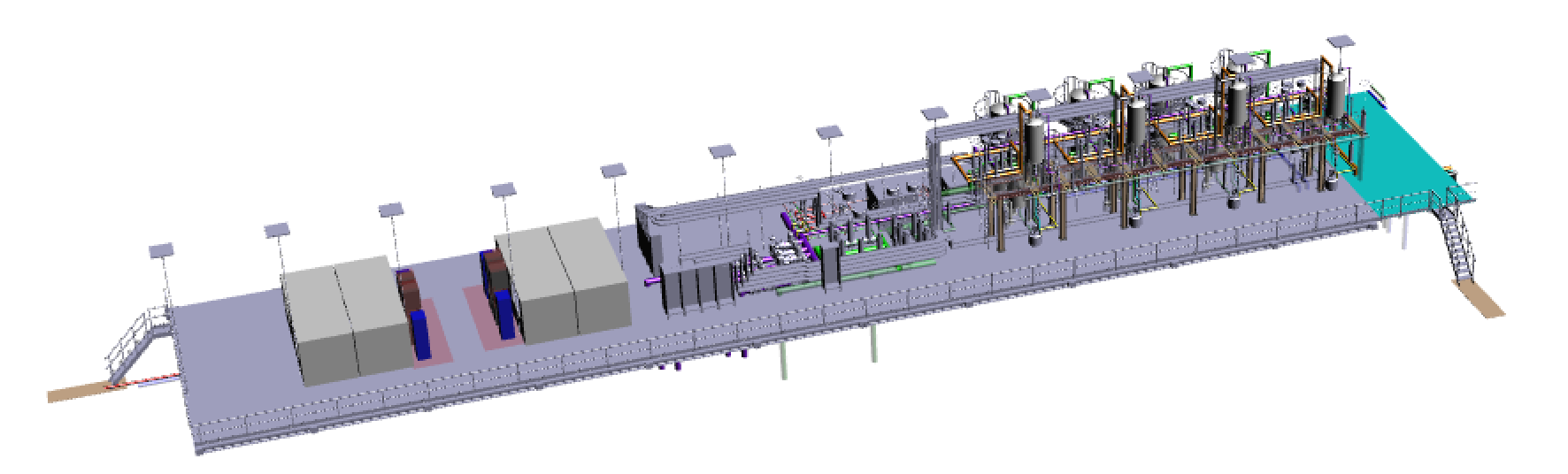 support rods to the cavern roof
el. isolated stairs
more space for counting rooms/control rooms
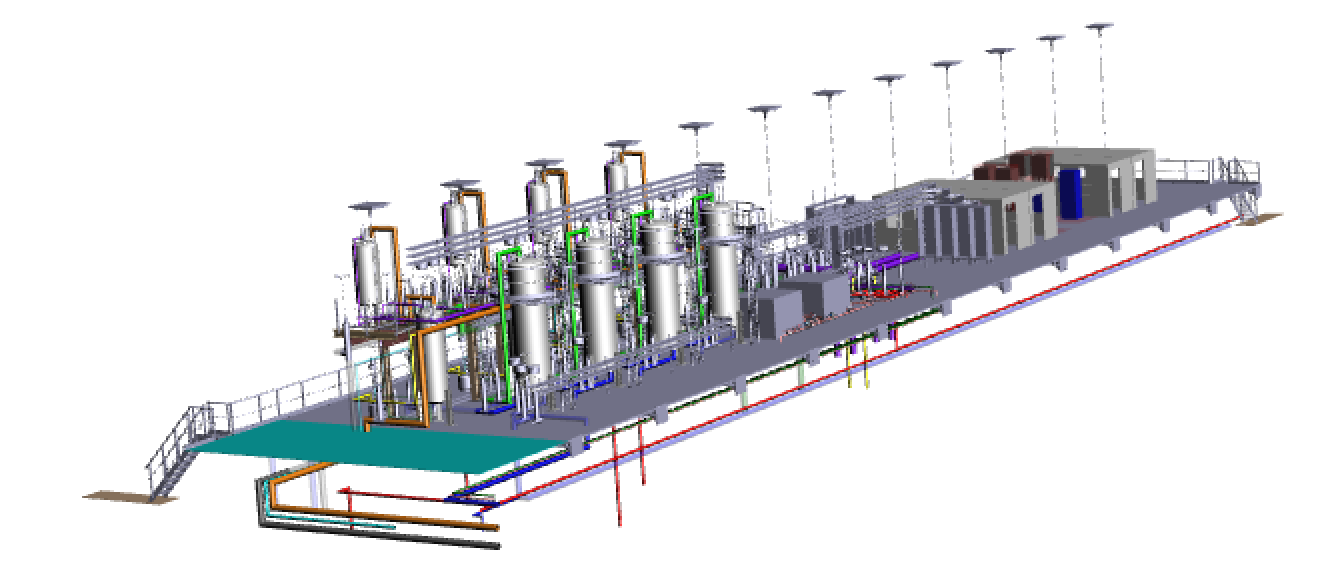 piping and services to the CUC
11
3D view
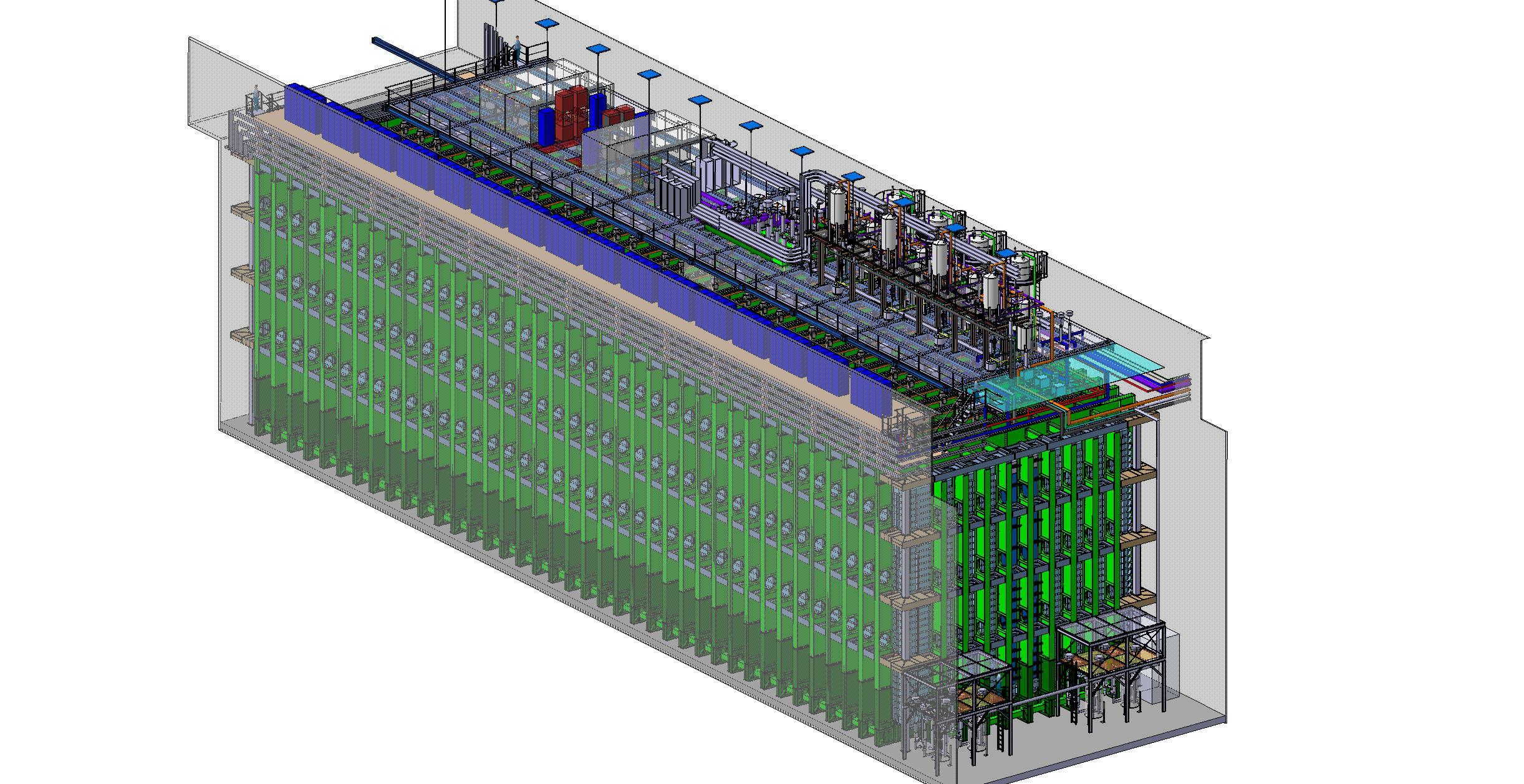 12
Cryostats and detector installation
Central Utility
Nord Cavern
X
North Cavern BO
South Cavern
X
South Cavern BO
Det1 warm str.
9
Det1 cold  str.
12
12
Det1 install
52 months
3
Det1  closing.
4
Det1  flushing and cooling.
Det1 filling.
12
9
Det2 warm str.
Det2 cold  str.
12
Det2 install
12
Det2  closing.
3
Det2 flushing and cooling.
4
Det2 filling.
13
FY21
FY18
FY20
FY22
FY19
FY23
FY24
FY27
FY26
FY25
FY29
FY28
FY30
End July 2027
End August 2028
13